Субъектность. Основные понятия
Вводный семинар
СП МБДОУ №204
Красноярск, ноябрь 2020
Субъектность
Что это? 
Как увидеть?
В чём она проявляется?
Зачем она нужна?
Субъектный ребёнок
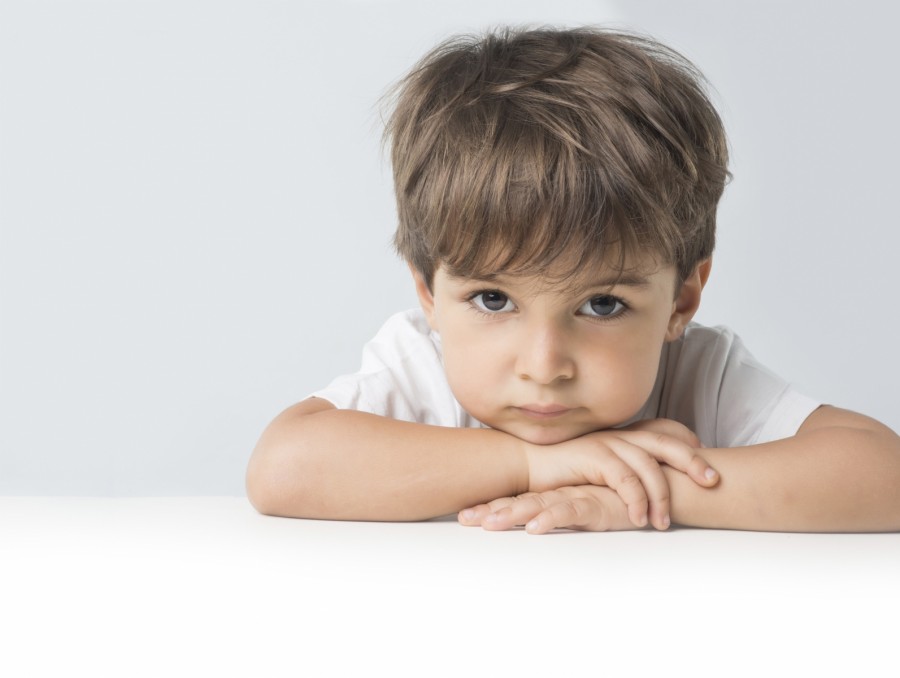 Идеальная среда
Субъект-субъектное пространство:

	Три центра: 
энергетика
опора
перспектива
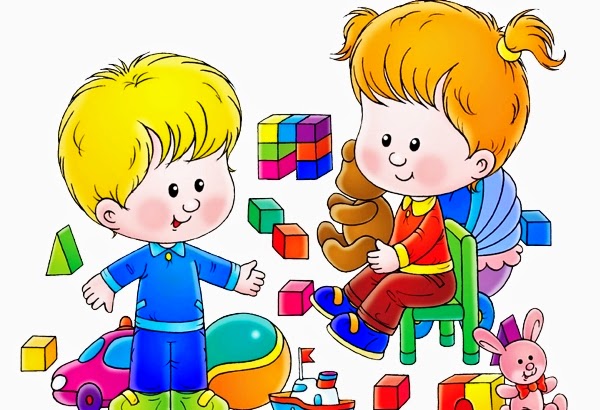 Субъектный взрослый
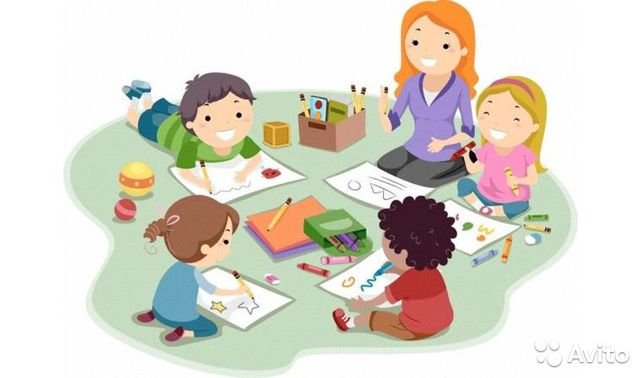 Инструментарий
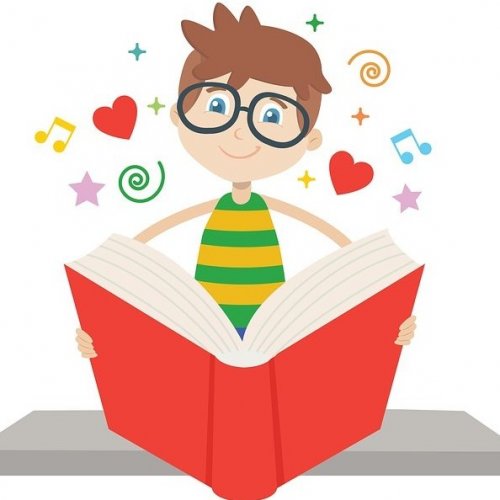